PQF Induction: 
Small group delivery or 1-1 session
[Speaker Notes: This PowerPoint is designed for learn local providers who would like to train staff on the Pre-accredited Quality Framework in a small group internally or in a 1-1 session.
This resources is chunked so you can choose to do all topics together or separate them and do them one at a time whatever works best for you and your staff.  
As pre-reading think about providing a copy of the A-frame brochure to attendees (you will find this on the ACFE website) this helps with understanding the tools with in the A-frame – the course plan and the learner plan.]
Topics
The purpose of the Quality Pre-accredited Framework
Planning guide - focusing on course plan
Teaching guide- focusing on learner plan
Moderation 
Implementation
[Speaker Notes: This slide can be customised if you just want to focus on one part of the framework such as the teaching guide]
What is the purpose of pre-accredited education ?
To provide opportunities that engage and initiate vocational pathways for the most educationally disadvantaged learners. 

To address the particular needs of adults who have experienced barriers to education and find it difficult to undertake accredited courses as their first step into vocational training.
[Speaker Notes: Ask if anyone knows what this is? Run this as an ice breaker in a small group getting people to work as a small group of 3 to discuss or in pairs if you have 4 people. Then show the content.]
What is the purpose of pre-accredited education ?
The ACFE Board purchases pre-accredited courses whose content can be classified as follows:
 
Adult Literacy and Numeracy - including ESL
 
Employment Skills - basic skills to support work or further learning
 
Vocational Programs - assists people with skills acquisition, return to work or to change jobs.
 
Digital Literacy - understand and utilise a range of digital technologies.
[Speaker Notes: Initially explore with the group what pre-accredited courses are, then provide the content and debrief.]
What is the purpose of the Pre-accredited Quality Framework?
The purpose of the Pre-accredited Quality Framework is to ensure:
 
Pre-accredited courses are of a high and comparable quality regardless of where they are delivered.
Learn Local organisations and teachers implement quality continuous improvement processes.
The A-frame is implemented consistently.
The ACFE Board purchases quality pre-accredited courses that have been developed in response to the needs of learners, employers and the community.
[Speaker Notes: You may have already touched on this before while talking about what pre-accredited courses are so you can use this slide to summarise the discussion that you had.]
What does this kit contain?
Section 1 Overview
Background to the Pre-accredited Quality Framework
 
Section 2 A-frame
Background and documentation for the use of the key pre-accredited course planning tool: the A-frame
 
Section 3 Planning Guide
Overview of planning and delivery processes for managers and coordinators 
 
Section 4 Teaching Guide
Ideas and strategies for teachers delivering A-frame courses
 

















Section 5 Moderation Guide
A guide to the processes and documentation for moderation and verification 
 
Section 6 Stakeholder Guide 
Information for Learn Local stakeholders 
 
Section 7 Induction Guide 
A model for introducing the Pre-accredited Quality Framework
 
Section 8 Case Studies
Examples of pre-accredited courses 
 
Section 9 Glossary 
Key terms defined
[Speaker Notes: This is a high level slide showing the parts of the kit – you can remark that the focus we have is on 3,4,5.  Sections 8 and 9 are available as reading material. You will have covered sections 1 and 2 already if you have used the previous slides.]
Planning guide
[Speaker Notes: It you are not going to cover the planning guide you can skip this section. 
If you are – then handout a copy of the planning guide to everyone at this stage.]
Planning guide
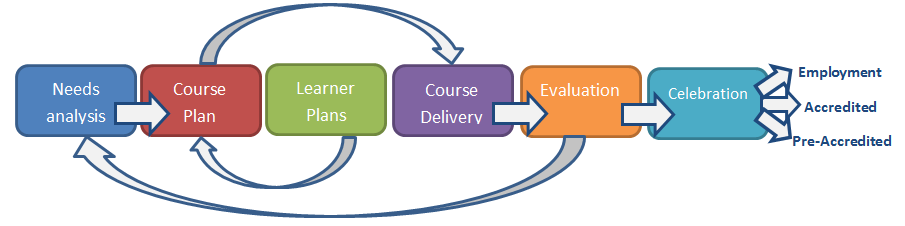 Moderation
[Speaker Notes: This diagram shows how all the parts of the PQF fit together as well as the outcomes and pathways. You can mention that the kit follows this flow starting with the planning guide (needs analysis and course plan) then the teaching guide (learner plans and course delivery) and then moderation and the course plan part 3 as part of evaluation.]
[Speaker Notes: Explore the QI together, allowing some quiet time for reading and then time for discussion after each one to ensure understanding and discuss any queries or comments. Explain that these QI are the foundation of the framework and are a focus of moderation (which is to follow).]
Planning guide
Let’s review the planning guide together
[Speaker Notes: Explore the planning guide in detail with everyone- you can separate people into pairs to explore and discuss or in a 1-1 you can do this with your staff member. Allow time for reading and discussion as needed.]
Complete your action plan
[Speaker Notes: Using the action plan provided have your staff members reflect on what did they learned and what they will need to do next.]
Teaching guide
[Speaker Notes: It you are not going to cover the teaching guide you can skip this section. 
If you are – then handout a copy of the teaching guide to everyone at this stage.]
Teaching Guide
[Speaker Notes: Mention that this QI focuses on teaching and the teaching guide will provide teachers with information on how they can focus on quality in their teaching practice.]
Teaching guide
Let’s review the teaching guide

Opening
Learning plan 
Adult learning principles
Employability skills

.
[Speaker Notes: Explore the teaching guide in detail with everyone- you can separate people into pairs to explore and discuss or in a 1-1 you can do this with your staff member. Allow time for reading and discussion as needed.]
Complete your action plan
[Speaker Notes: Using the action plan provided have your staff members reflect on what did they learned and what they will need to do next.]
Moderation of pre-accredited delivery
What is moderation?

	Why undertake moderation?
[Speaker Notes: Explore any definitions people have to set the scene and ask if anyone has done any form of moderation before. You can pose the question – ‘what does this mean in a pre-accredited context?’]
Moderation of Pre-accredited delivery
Teachers and/or program planners, presenting, analysing, discussing and documenting adjustments to the content and delivery of their pre accredited programs. 
Unlike moderation of accredited courses, pre accredited moderation evaluates the program content and delivery not the design and use of assessment tools.
Moderation is a collaborative, peer appraisal process that promotes a shared understanding of what constitutes quality program design, delivery and outcomes for learners.
[Speaker Notes: This slide explains what we mean by moderation in a pre-accredited education and training. It also explains the differences between accredited and pre-accredited moderation. Handout the moderation guide document here as a resources for staff members.]
Benefits of moderation
[Speaker Notes: Elicit other ideas from  the staff members/group.				
When would you undertake moderation?]
Let’s revisit employability skills
Review
[Speaker Notes: Review the 8 employability skills with your staff members to confirm knowledge and understanding.
If required, go to hidden slides that outline each employability skills (2 hidden slides)]
Employability skills
Employability skill 	May include…
Communication	Reading; writing; speaking; listening and clarifying; numeracy; negotiating.
Teamwork	Working with diverse team members; practising inclusivity; supporting others; working in groups.
Problem solving	Anticipating problems; developing solutions; using mathematics to solve problems; evaluating results and making recommendations.
Initiative and 	Adapting to change; translating 
enterprise	ideas into actions; assessing risk; developing creative solutions and long term vision.
Employability skills (cont)
Employability skill 	May include…
Planning and 	Managing priorities; meeting 
organising	timelines; monitoring progress; setting goals; employing strategies to monitor achievement; planning pathways.
Self management	Setting personal goals; evaluating own progress; completing delegated tasks; prioritising; time management; taking personal responsibility.
Learning	Managing own learning; identifying own learning style and strengths; accessing mentor/networks; contributing to the learning environment.
Technology	Applying technology to access and manage information; inc computers, the internet, emails; selecting appropriate software; using office equipment.
Moderation: A Four Step Process
STEP 1: PREPARE
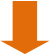 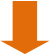 Practitioner and peers
Use the Moderation Guide and Moderation Tool to review the delivery and assessment of the course in line with employability skills and  the Quality Indicators
Complete the Moderation Summary including continuous improvement recommendations
Practitioners and peers sign off on moderation activity using the Moderation Summary form
STEP 2: RECORD
STEP 3:  ACT








Step 4: Verification/Audit
Learn Local organisation completes Form D- Verification Self-Assessment Declaration and submits to ACFE regional office with moderation summaries for nominated courses.
A sample of the courses moderated will be chosen for a quality audit each year. 
Copies of all documentation produced during the moderation process may be required to be submitted as part of the quality audit process.
When can moderation take place?
[Speaker Notes: Ask the group when do they think moderation can take place? Then show content.]
Let’s review the 4 Moderation tools – A,B,C,D
A:	Moderation Checklist
B:	The Moderation Tool
C:	Moderation Summary
D:	Verification Self  Assessment & Declaration
[Speaker Notes: Explore the moderation tools together using the sample tools completed at the back of the moderation guide.]
Complete your action plan
[Speaker Notes: Using the action plan provided have your staff members reflect on what did they learned and what they will need to do next.]